Figure 1. Graphical view of an InterProScan run on the human cystic fibrosis transmembrane regulator protein. Both this ...
Nucleic Acids Res, Volume 32, Issue suppl_2, 1 July 2004, Pages W3–W9, https://doi.org/10.1093/nar/gkh405
The content of this slide may be subject to copyright: please see the slide notes for details.
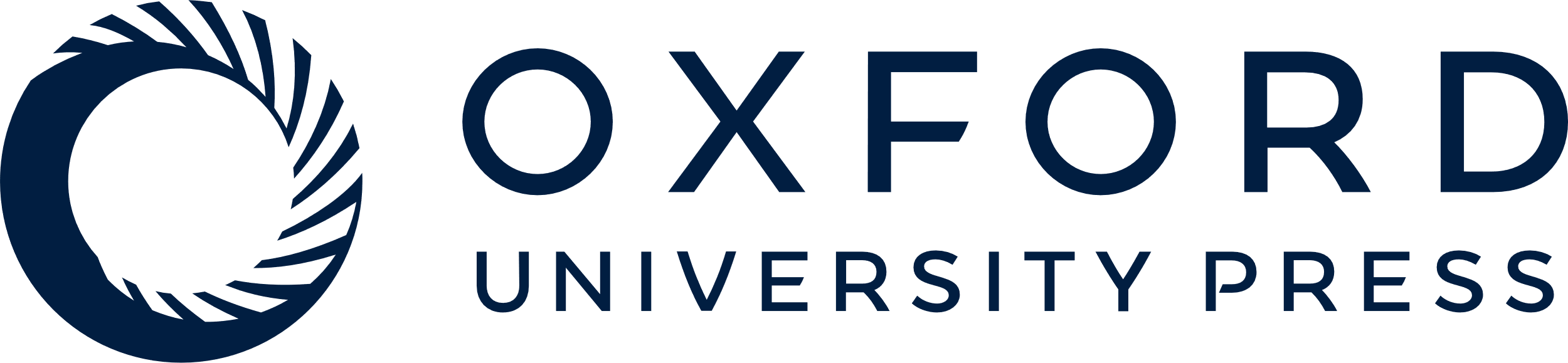 [Speaker Notes: Figure 1. Graphical view of an InterProScan run on the human cystic fibrosis transmembrane regulator protein. Both this view and the table view (Figure 2) provide direct links to the InterPro entry in both the InterPro database and the SRS indexed version of it, from where the user can link to other classes of database. In the graphical view, matches to the InterPro databases and the relevant positions of these matches on the query sequence are displayed in cartoon-like form.


Unless provided in the caption above, the following copyright applies to the content of this slide: © 2004, the authors  Nucleic Acids Research, Vol. 32, Web Server issue © Oxford University Press 2004; all rights reserved]